Slide 1
Slide 2
Slide 3
Slide 4
Slide 5
Slide 6
Slide 7
Slide 8
Slide 9
Slide 10
Slide 11
Slide 12
Slide 13
Slide 14
Slide 15
Slide 16
Slide 17
Slide 18
Slide 19
Slide 20
Slide 21
Slide 22
Slide 23
Slide 24
Slide 25
Slide 26
Slide 27
Slide 28
Slide 29
Slide 30
Slide 31
Slide 32
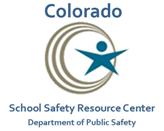 Hip pocket training idea for EROC to work on,
	Hip pocket training aids for school safety/security teams
i.e. quick 2-5 minute scenarios for testing reactions of teachers, students, staff, first responders and volunteers
5-10 scenarios, for each group, that we can publish each year, new every year, flashcard size
“What do you do if?”
Target Audience:StudentsClassroom TeachersStaff/ AdministratorsParents/Volunteers
Divisions:
PreK
K-5
6-8
9-12
IHE
4 scenarios for each Target Audience in each division. 16 cards for each division, market as school division tool, i.e. high school security staff has only one kit of 16 scenarios 4 for each audience member they may encounter 

No trick questions, 2 to 5 mins each